Session 9
Technology in organizations, work practice studies – an introduction
[Speaker Notes: Reminder about the book.
Also, receiving news about the class – 203 mailing list.]
Outline
Thinking about productivity gains of IT in organizations (reading #1, “Beyond the Productivity Paradox”)

Work practice studies as an approach (reading #2: Suchman, “Making Work Visible”)

Some special challenges of system and interface design for work teams (reading #3: Grudin, “Groupware and Social Dynamics”)
[Speaker Notes: Productivity is a good place to start, but we might ask do all workplace decisions about technology (and specifically information technology) come down to boosting productivity?

Leads to another question - what is the nature of the work most of us (especially with college degrees) do now?  Not manufacturing widgets.  How to think about our productivity both within the firm or organization as well as in the grand-scale sense of growing the economy?]
Outline
Two broad transitions in the domain of work to consider:

From focus of the US national economy on industrial and manufacturing work  to service, knowledge, information work.

From computer use by individual workers  networked, collaborative applications supporting teams.
Productivity
The computerization of firms and the “productivity paradox”
What is productivity?
Was there truly a “productivity paradox” as suggested in a 1987 study that claimed computerization of the service [non-manufacturing] industry had little effect on economic performance?
“we see the computer age everywhere except in the productivity statistics” – Robert Solow
Challenges of measurement
[Speaker Notes: What is productivity – a simple concept….”the amount of output produced per unit of input” – not ‘working harder’ but rather ‘working smarter’
New tools and technologies represent one of the most significant sources for making gains in productivity.  Technologies make possible ways of working “smarter.” 

But if some notion of “being more productive” is the central purpose of introducing IT tools, systems, into work settings, how do we determine if an IT tool or system in a white-collar field is yielding productivity gains as intended? 

In an agricultural or industrial (manufacturing) economy it was a matter of increasing “amounts” – bushels of corn, tons of steel – from the same inputs.]
Economic periods and key general-purpose technologies
Conceptions of the
Information Society
The First Industrial Revolution (18th century) – spinning Jenny, steam engine, transport
The Post-Industrial Society
The Information Economy- computers
The Second Industrial Revolution (from around 1850) – steel and electricity
The Network Society- the Internet
Agricultural Economy
[Speaker Notes: “working smarter” yielding productivity boosts as stemming from the arrival of key “general-purpose technologies” – steam engine, electricity in the industrial revolutions, computers, the Internet in the shift to an information, knowledge economy]
Computerization of Firms and Productivity
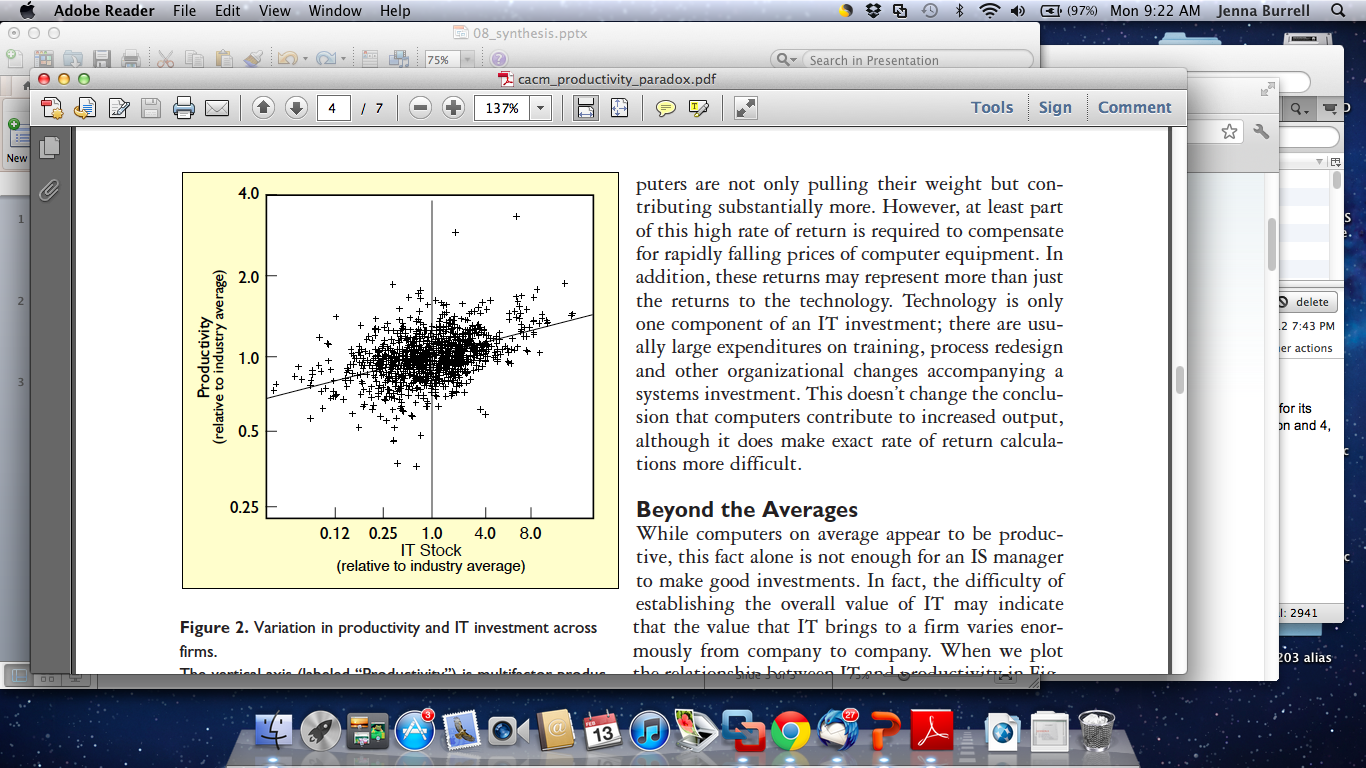 [Speaker Notes: A couple of graphs from that first reading reflect a couple of major points from that reading, so let’s go over them.

What point from the first paper does this graph illustrate?  The huge variance in productivity gains in relation to investment in IT stock from one firm to another.
Something is going on in side the firm that influences the productive gains from IT investments.  The author suggests there are “organizational factors”

Figure 2. Variation in productivity and IT investment across Firms. The vertical axis (labeled “Productivity”) is multifactor productivity, defined as output divided by a weighted sum of inputs (in constant 1990 dollars). The horizontal axis (labeled “IT Stock”) represents the total IT inputs in a firm. Both productivity and IT input are centered at the industry average. The points are approximately 1300 individual observations representing an individual firm in a particular year.]
Computerization of Firms and Productivity
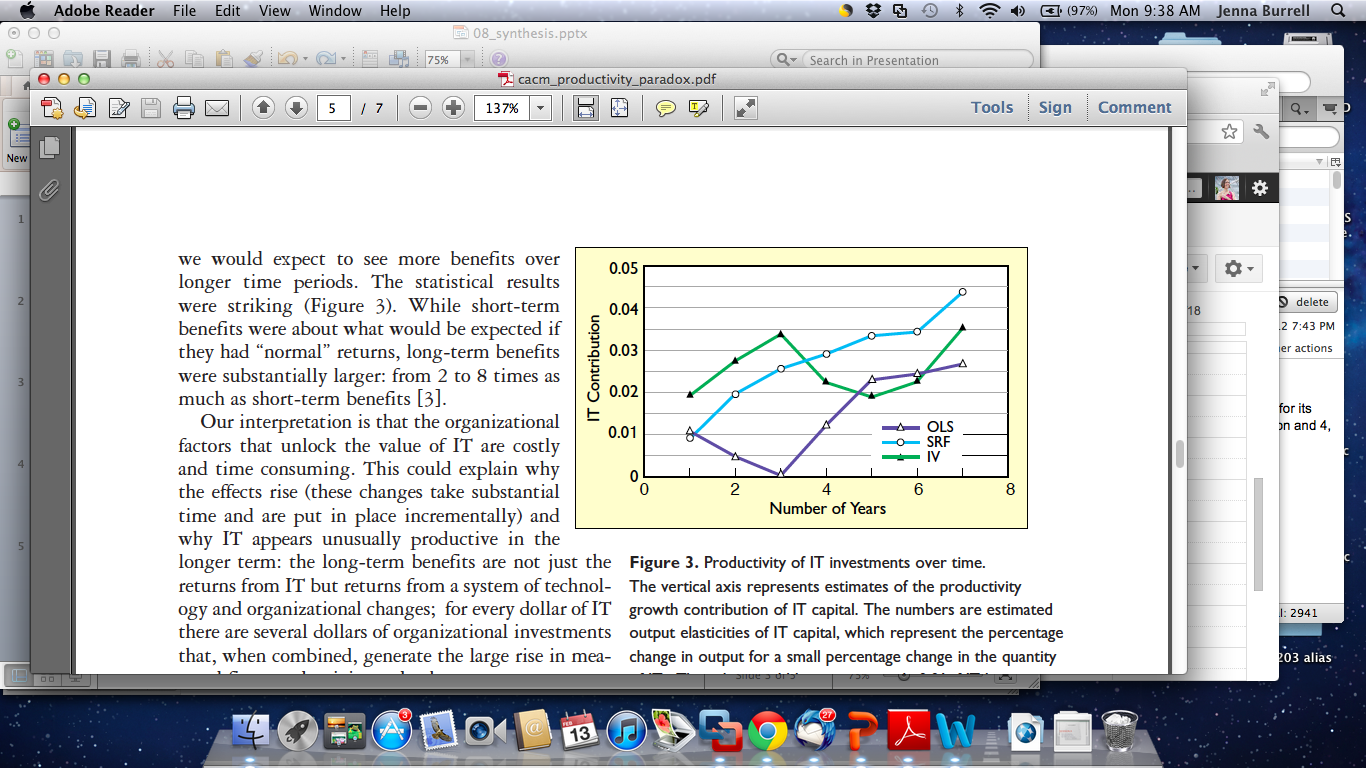 [Speaker Notes: At the end of the day not just about investing in IT, but reorganizing to make good use of it. The gains to productivity take time to have their full effect.

Figure 3. Productivity of IT investments over time. The vertical axis represents estimates of the productivity growth contribution of IT capital. The numbers are estimated output elasticities of IT capital, which represent the percentage change in output for a small percentage change in the quantity of IT. The value would be approximately 0.01 if IT has a “normal” rate of return. These estimates were computed by linear regression and the different lines represent different statistical techniques. “OLS” refers to ordinary least squares. “SRF” (semi-reduced form) is similar to OLS except that labor expense was not included in the list of inputs to reduce biases on the IT estimates from reverse causality between output and labor expense. “IV” represents instrumental variables regression which is an alternative way of addressing reverse causality. Further discussion of this analysis appears in [3].]
Understanding Work Practice
A Range of Processes/Practices
Technology Development – the work of giving form to a new technological artifact or system
Technology Adoption – the decision (on the part of users) to accept a technology by taking possession of and (presumably) using it
Technology Diffusion – “the process by which an innovation is communicated through certain channels over time among the members of a social system”
Technology Use – the application of a technology to a human practice.
Technology Appropriation – incorporating (and in the process altering) a technology to fit with users practices
[Speaker Notes: A bit of a review meant to get around to last week.  Important to be clear that when we were talking about the relationship between technology and society (in a general sense) or the relationship between a specific technology and its users – there are actually several different processes and practices we might focus on.]
Technology Adoption by Organizations
Technology Adoption of IT systems by a work organization

… means a decision by management
… means compulsory adoption by non-management staff (by contrast to the voluntary adoption of consumer technologies)
… consequent negotiation of this new state of affairs by different roles (in particular mgmt vs. non-mgmt) within an organization
… often more significant investment (by management) to ensure or ease adoption and use by workers (i.e. training)
[Speaker Notes: A new twist to our thinking – up to this point considering how individual users make an adoption decision (though members of relevant groups). Up to this point we’ve been talking about (more or less) voluntary adoption of technology – though of course with certain social pressures.

By contrast, adoption of technology by an organization (rather than an individual) usually means a high-level management decision.]
Work Practice Studies
“how people work is one of the best kept secrets in America” – David Wellman

What workers say they do is not (precisely) what they do (drawing from the insights of ethnomethodology)
The ideal vs. actual
Typification vs. specific instances
Deletion of exceptions, workarounds

Methodological approach to overcome this: naturalistic observation (ethnographic work), use of video recordings
[Speaker Notes: A major assertion of “work practice studies” - what people say they do is not (precisely) what they do – drawing from the branch of social research called ethnomethodology.  Ethnomethodology looks not at technology specifically but (in general) at “accounting work” (how people produce accounts of what they do – describe what they do) vs. the activity of doing itself.

Under the pressure of scrutiny – should not be surprising to find that people describe the ideal – how work is supposed to be done (not the shortcuts they take, workarounds, temporary problems, etc).  Gets at the point in ‘making work visible’ – about the representation of work as control – workers withholding information about their work as a way of maintaining autonomy.

People represent their work in a way that’s simplified, describe the typical. Not because they are dishonest, but much of anyone’s work is actually lots of activities we do over and over again day in and day out, taking a customer call, writing a conference paper, shooting off a quick e-mail. For the sake of efficiency when asked of course we collapse all of the diverse instances into a kind of fictional ‘standard’]
Work Practice Studies
Early problems of design (following from misunderstanding of work practice)
“expert help system” for a photocopier that was difficult to use, the “help system” in turn was difficult to use.
Development of this approach in Academia + Industry (especially Xerox PARC)
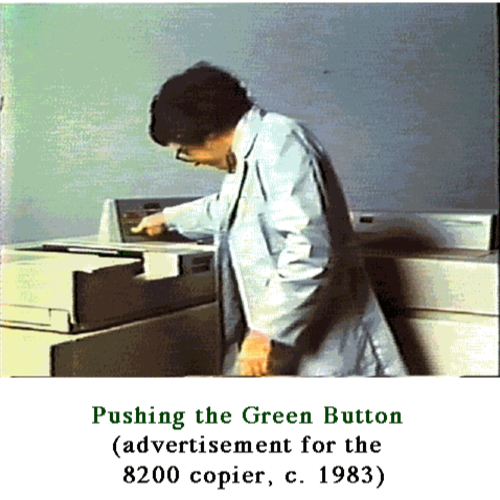 [Speaker Notes: [see Suchman, (1987) Plans and Situated Actions]

Turns out that when you actually look at how people work, moment by moment, instance by instance, much of what workers do, what makes human workers valuable is handling exceptions…troubleshooting.  That a surprising proportion of work is atypical events.  Which you would never know from simply asking people about their work.]
New Challenges For Design
Groupware (aka Collaborative Software)
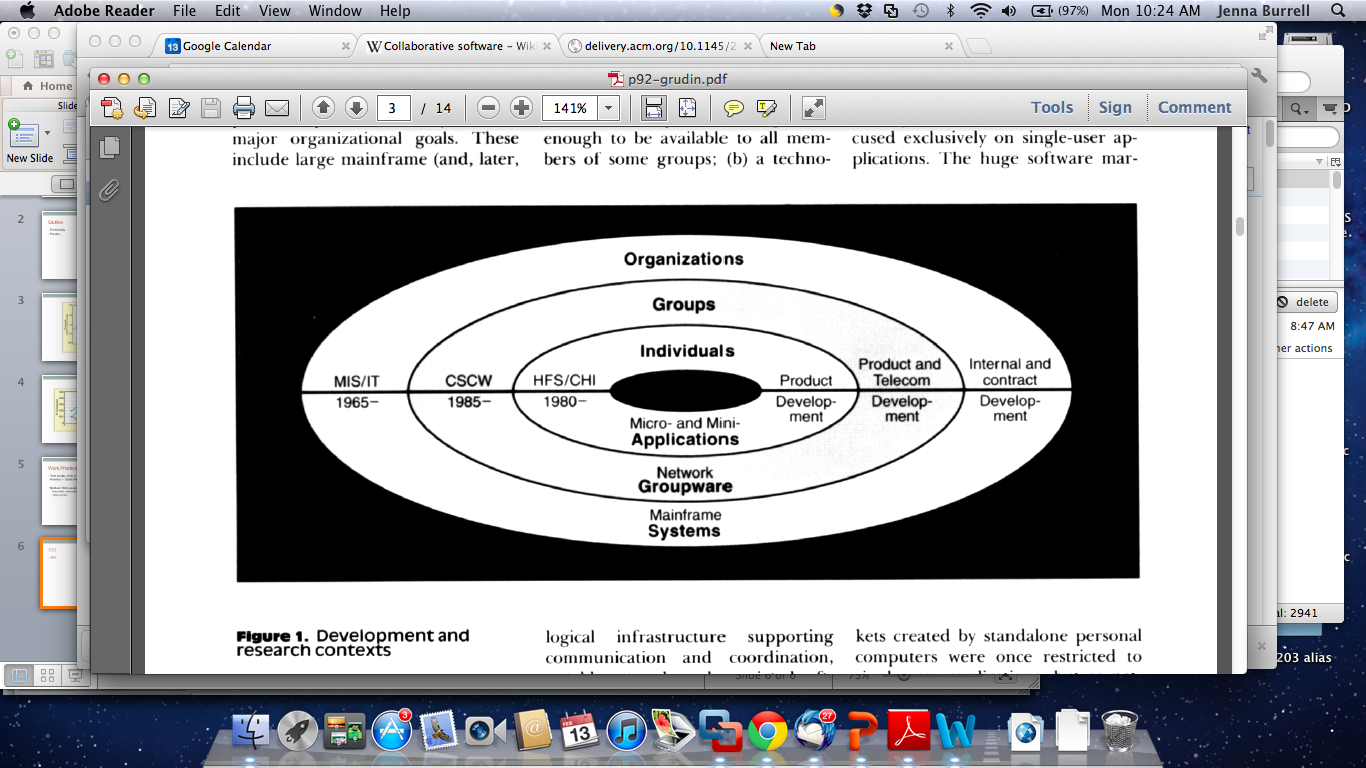 [Grudin, 1994]
Groupware: challenges for developers
Disparity in work and benefit
Critical mass and Prisoner’s dilemma problems
Disruption of social processes
Exception handling
Unobtrusive accessibility
Difficulty of evaluation
Failure of intuition
The adoption process
Experiences?
Shared Calendars

What’s Wrong with E-mail?
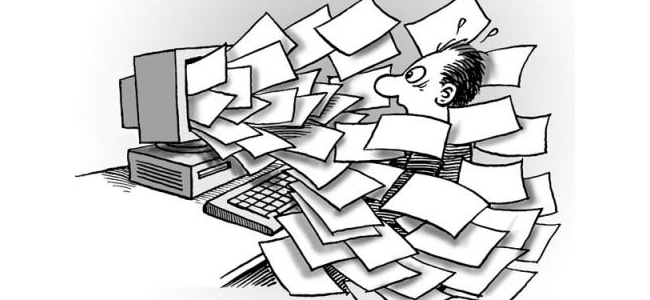 Collaborative ‘Software’ of Today (the software formerly known as ‘Groupware’)
Project management:


Sales, Customer Relationship Management (CRM):

Online meetings,desktop sharing:
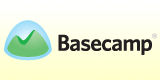 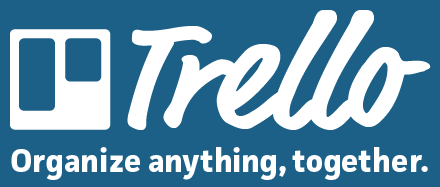 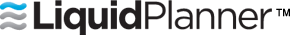 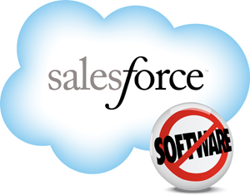 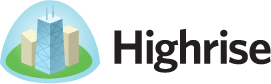 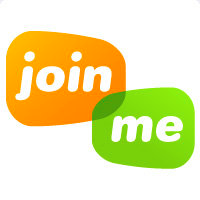 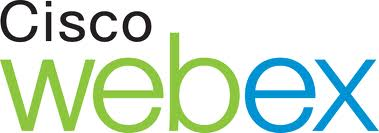 [Speaker Notes: Trend (away from intranets) – out onto the web.  Workforce systems like Lotus Notes to web services, in the cloud, monthly subscriptions.
Striking a balance between flexibility and specificity that gives guidance, imposes useful constraints.
Support for globally distributed teams.
Things to look into, might yield interesting final paper topics.

Others:
Zoho
Google docs
Google+ hangouts
MMORPGs – massively multiplayer online role-playing games (world of warcraft, everquest, Ultima Online)– are also definitely collaborative – not part of how work teams operate.  See Taylor, Play Between Worlds]